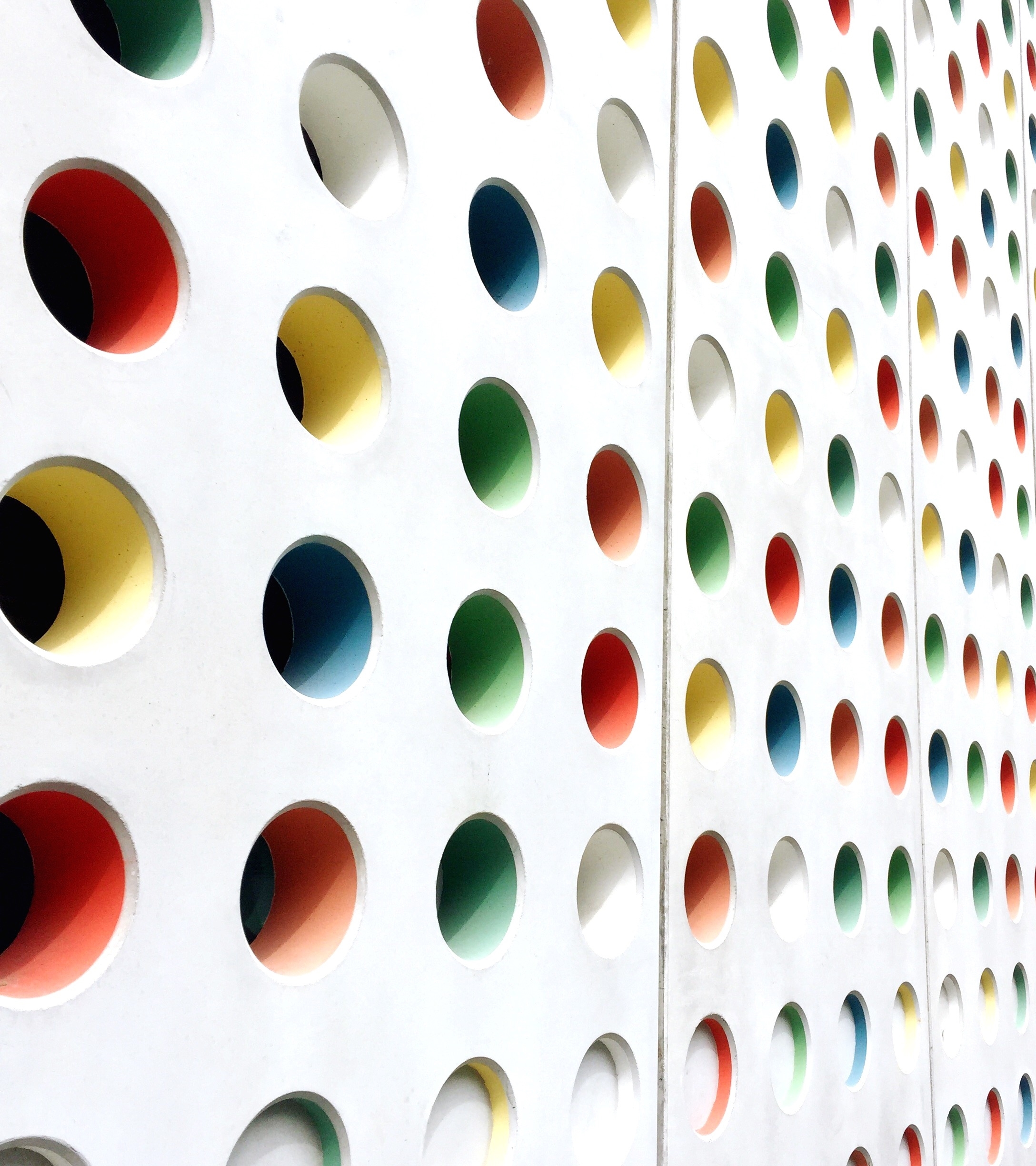 Additio
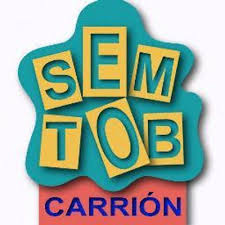 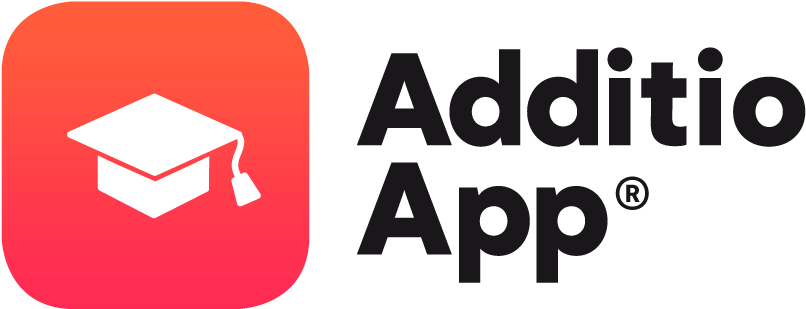 Segunda parte: introducción de notas
Crear una estructura de evaluación
Pestañas. Permiten organizar más fácilmente los datos en el cuaderno.
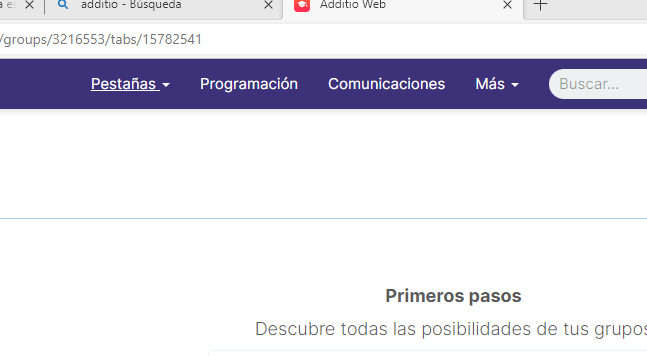 Pulsar el botón Pestañas
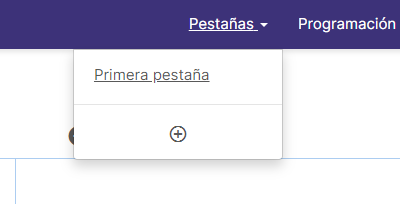 Crear una estructura de datos
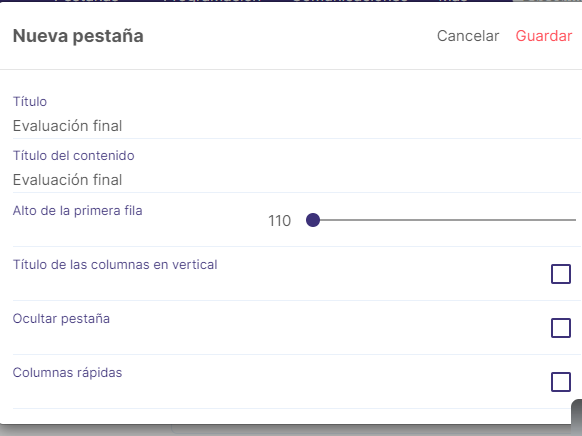 Crear una estructura de evaluación
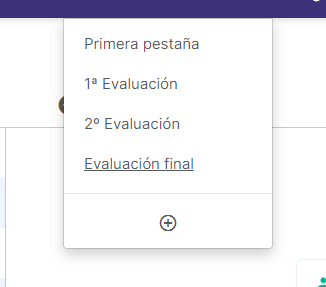 Se puede cambiar el orden de pestañas.
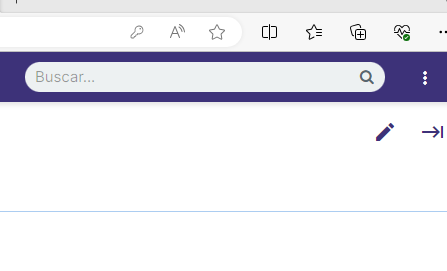 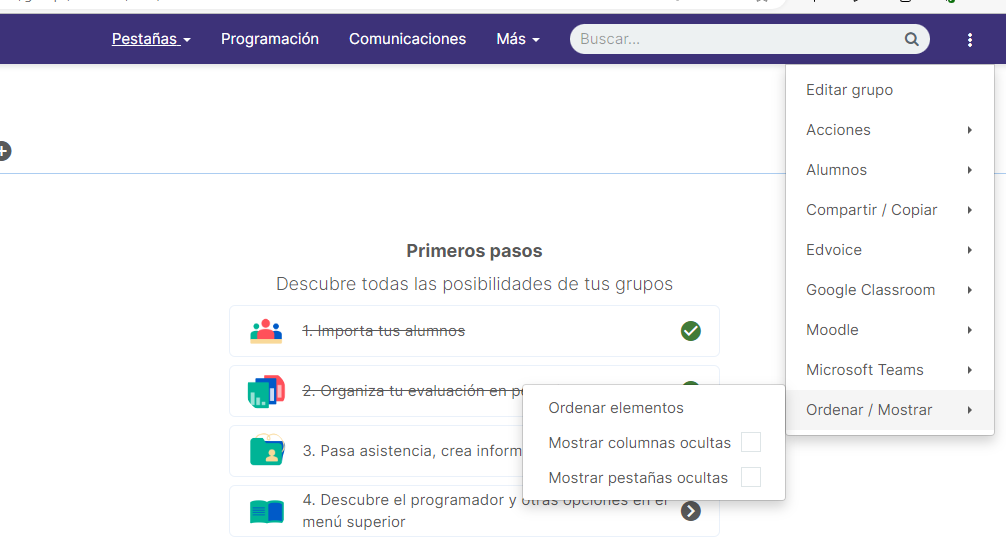 Crear una estructura de evaluación
Se pueden ordenar:
Pestañas
Alumnos
Columnas
Asistencia
Crear una estructura de evaluación
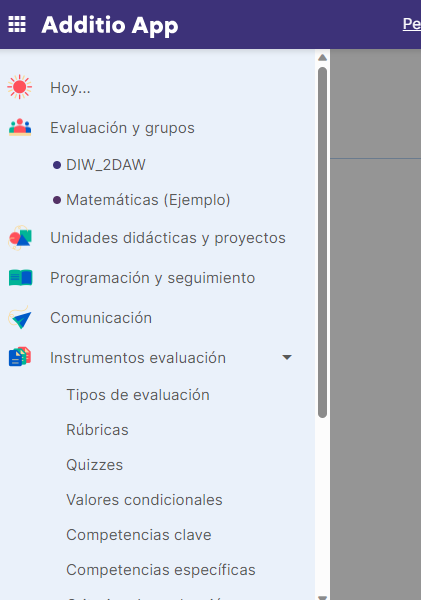 CONFIGURACION DE LAS NOTAS
Se pueden configurar las notas para que salgan de varios colores en función de las notas:
Crear una estructura de evaluación
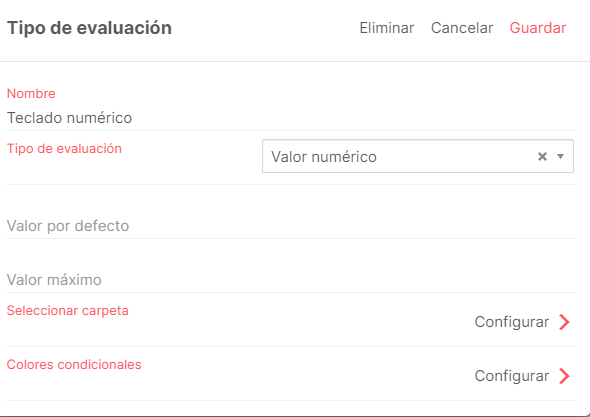 Pulsar en colores condicionales
Crear una estructura de evaluación
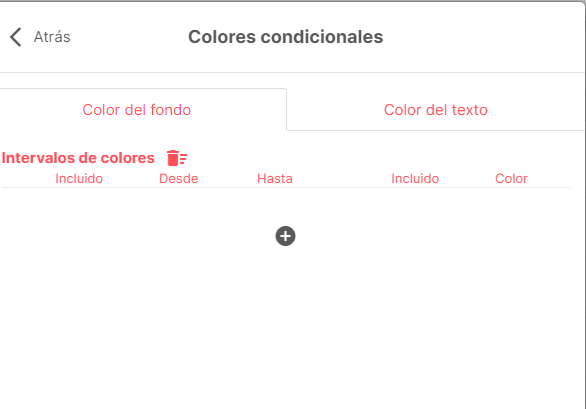 Crear una estructura de evaluación
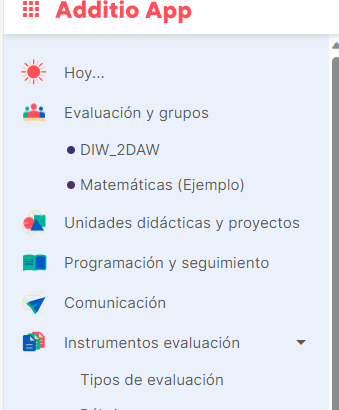 También se puede modificar desde la opción Instrumentos evaluación/Tipos de evaluación:
Texto
Teclado numérico
Selector numérico
Selector de iconos
Asistencia
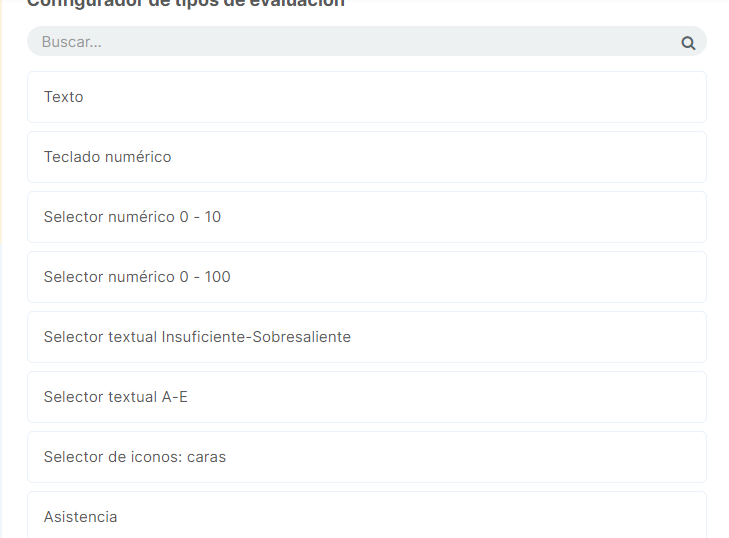 Crear una estructura de evaluación
Selector numérico. Permite modificar los valores que se muestran para elegir
Asistencia
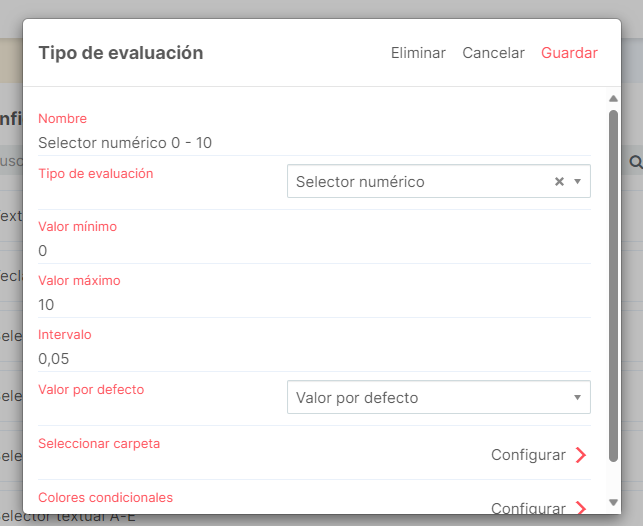 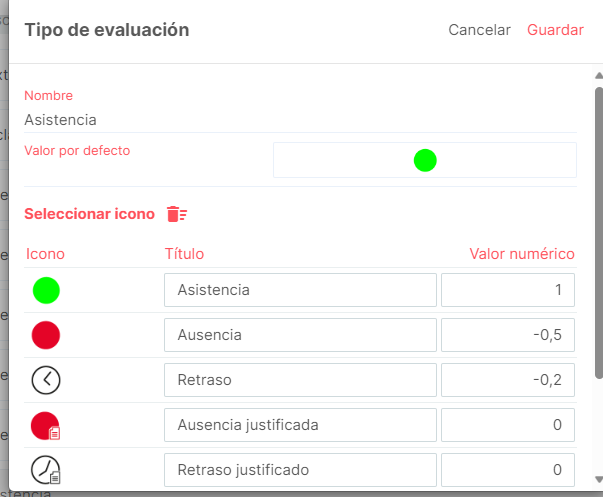 Crear una estructura de evaluación
Columnas.
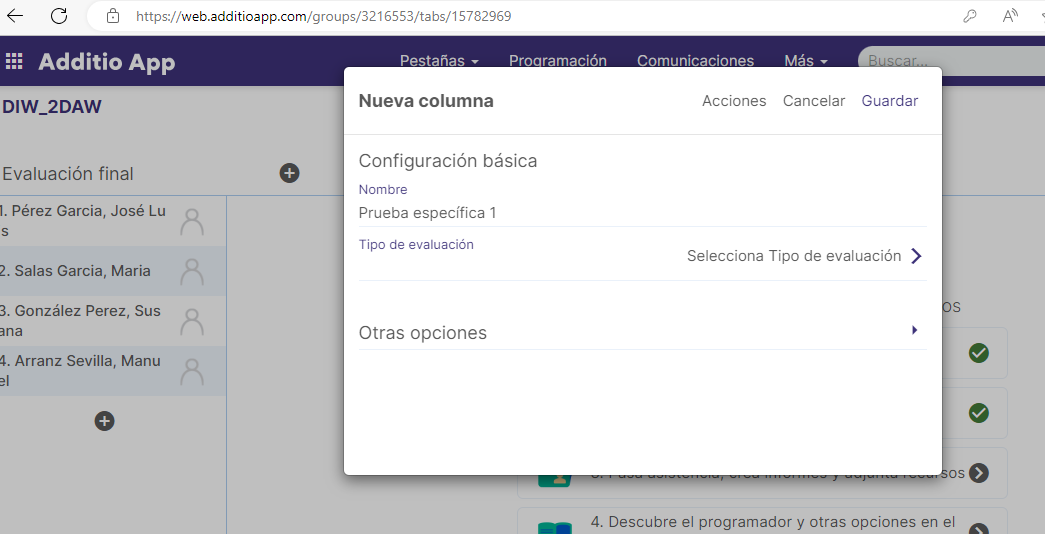 Rellenar mínimo esos dos campos: El nombre y el tipo de evaluación.
Crear una estructura de evaluación
Tipos de evaluación:

Texto
Teclado numérico
Selector numérico 0-10
Selector numérico 0-100
Selector de iconos
Positivos y negativos
Crear una estructura de evaluación
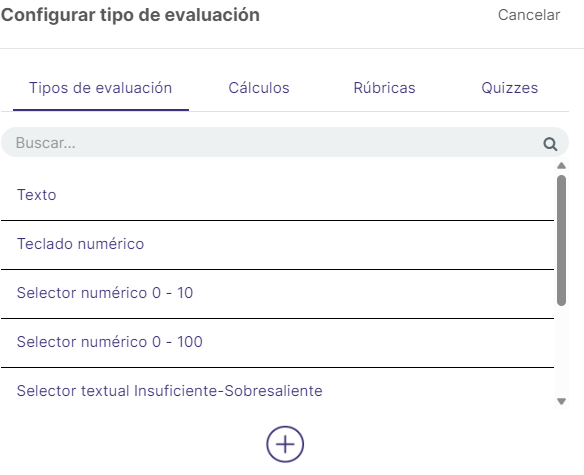 Tipos de evaluación:
Texto. Para introducir una columna con comentarios o notas.
Teclado numérico. Se introduce la nota desde el teclado. Se pueden introducir notas con valores enteros y decimales. Para los decimales, PONER COMA.
Selector numérico. Se selecciona la nota que se muestra.
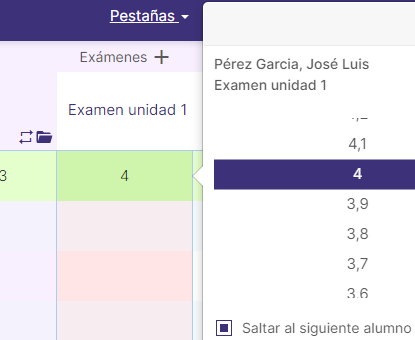 Crear una estructura de evaluación
Tipos de evaluación
Si desplegamos “Otras opciones” veremos que se pueden cambiar otros parámetros:

Subtítulo de la columna (puede ser información que nos sea útil como el título del tema, el porcentaje que se le asigna para la nota final…)
Valores condicionales: Permite asignar un valor a la columna si se cumple cierta condición. Y podemos hacer que se use o no en las fórmulas. 
Colores condicionales: No hace falta volverlo a configurar porque ya lo hemos hecho
Crear una estructura de evaluación
Tipos de evaluación
Color de fondo: Resulta útil poner un color de fondo para distinguir mejor unas columnas de otras.
Nota máxima: En principio 10. Podemos decir que se muestre para ver sobre que nota está calculada nuestra columna. 
Visibilidad: Privado porque nuestro additio no conecta con otros profesores ni alumnos ni familias. 
Ancho de la columna: Por si es muy grande o muy estrecha 
Ocultar columna: SI no queremos que se muestre 
Mostrar media de la columna: Nos da una media de los valores en la parte inferior 
Bloquear columna: Para que no se pueda modificar la columna
Crear una estructura de evaluación
CATEGORIAS
Permiten agrupar varias columnas.
Crear una columna/Cálculos/Categoría

:
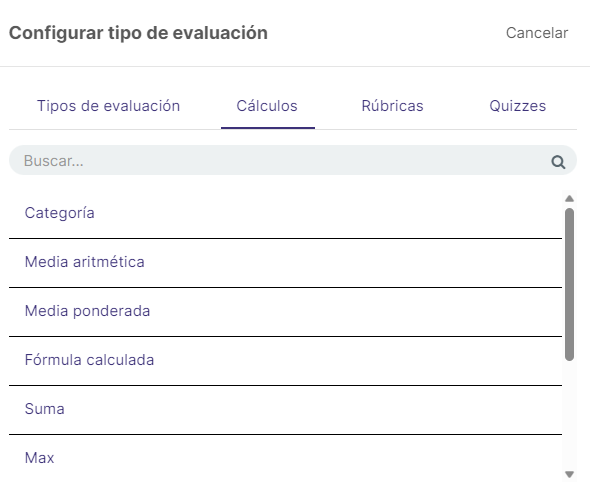 Crear una estructura de evaluación
CATEGORIAS
Varias opciones:
Fundamental indicar el nombre y el tipo de cálculo.
Otras opciones:
Color de fondo
Redondeo
Valores condicionales
..…
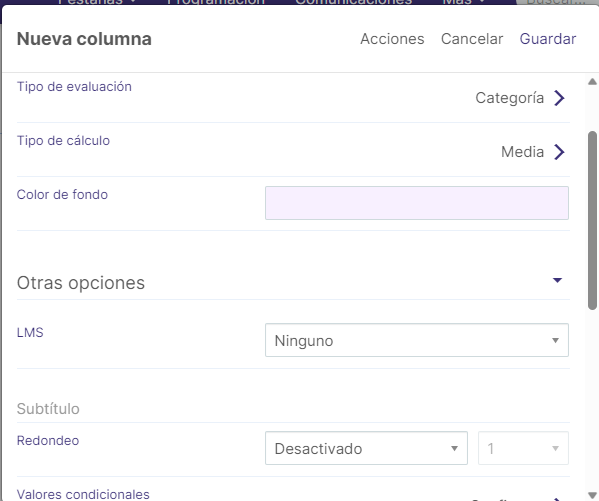 Crear una estructura de evaluación
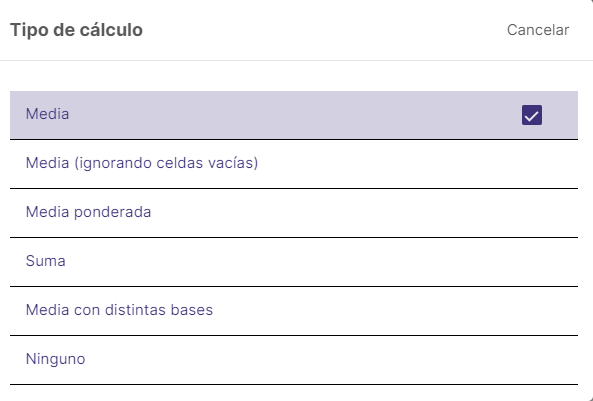 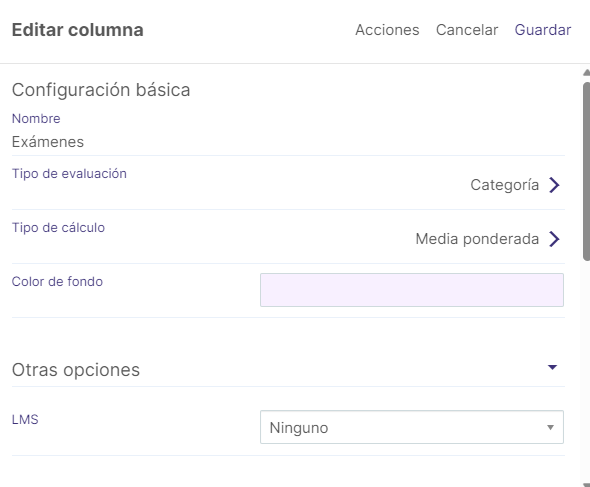 Categorías. Tipos de cálculo:
Media
Media ponderada
Suma
Adittio permite configurar de una forma sencilla los cálculos entre las distintas columnas que pertenecen a una CATEGORÍA


Una vez configurada: Guardar
Crear una estructura de evaluación
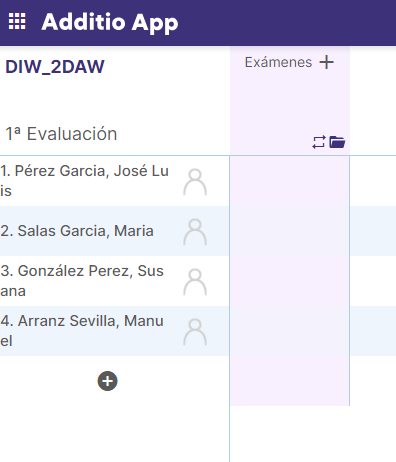 Una vez creada la categoría se pueden añadir las columnas necesarias para esa categoría:
Por ejemplo, vamos a crear una columna para la prueba específica de la unidad 1.
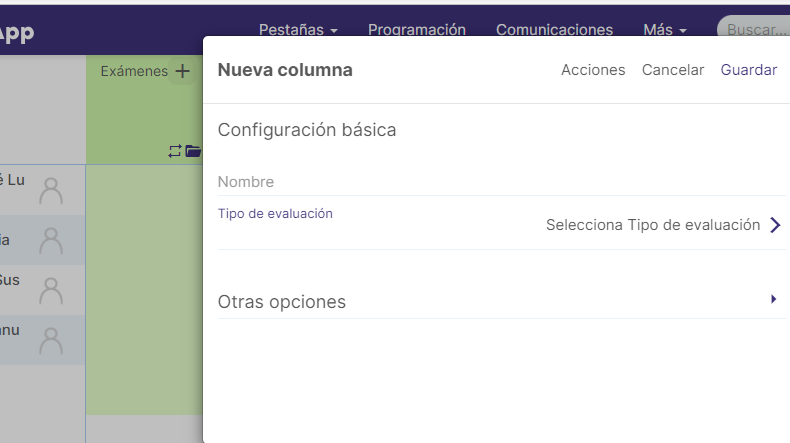 Crear una estructura de evaluación
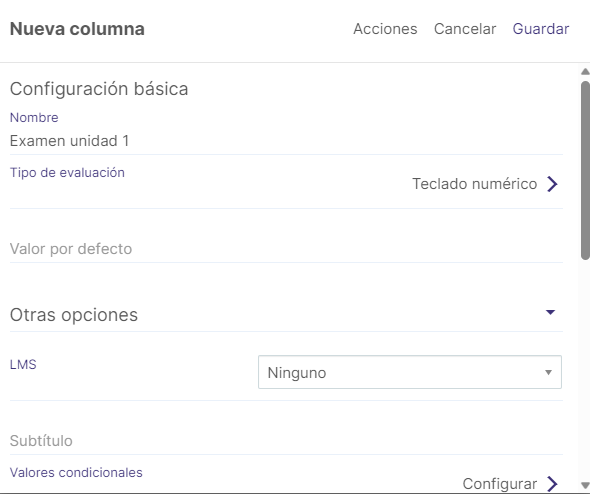 Es fundamental como mínimo configurar el nombre y tipo de evaluación
Crear una estructura de evaluación
Al crear la categoría por defecto Adittio calcula la nota media de las columnas que se encuentran dentro de ella.
Se pueden modificar las ponderaciones pinchando en el icono de la carpeta. Si pinchamos en esta opción, aparece el menú de la imagen:
Añadir columna
Modificar ponderaciones
Editar
Plegar
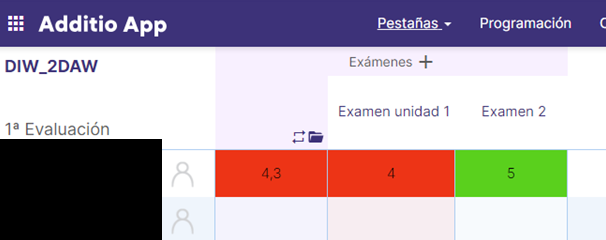 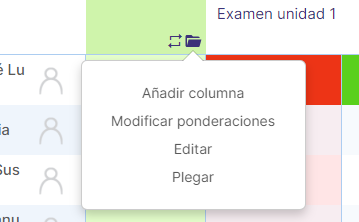 Crear una estructura de evaluación
Una opción interesante: Modificar ponderaciones.
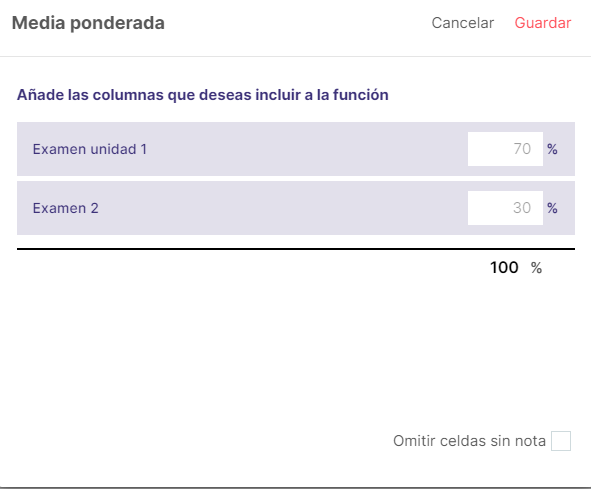 Se pueden modificar las ponderaciones en función de los criterios de calificación que se especifiquen en la programación.
En la parte inferior, se puede omitir aplicar ponderaciones si la celda no tuviera notas.
Crear una estructura de evaluación
La opción de Plegar permite encoger las columnas de una categoría en una única columna
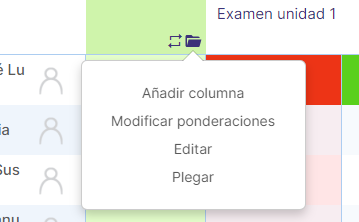 Crear una estructura de evaluación
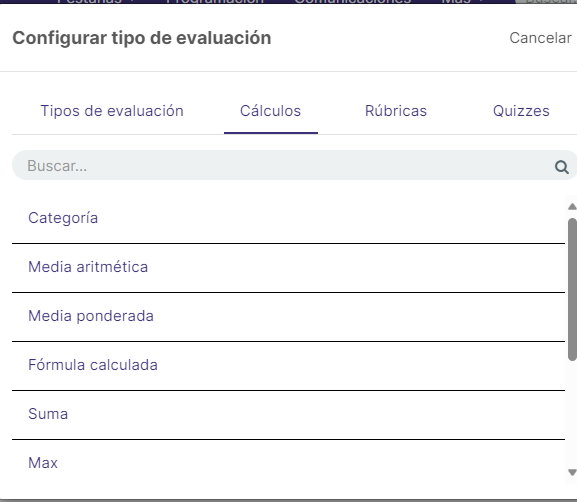 Configurar tipo de evaluación- Cálculos
Media aritmética
Media ponderada
Fórmula calculada
Suma
Max
Min
Cálculo de nota de asistencia
Cálculo de porcentaje de asistencia
Recuento de faltas de asistencia
Crear una estructura de evaluación
MEDIA ARITMÉTICA					MEDIA PONDERADA
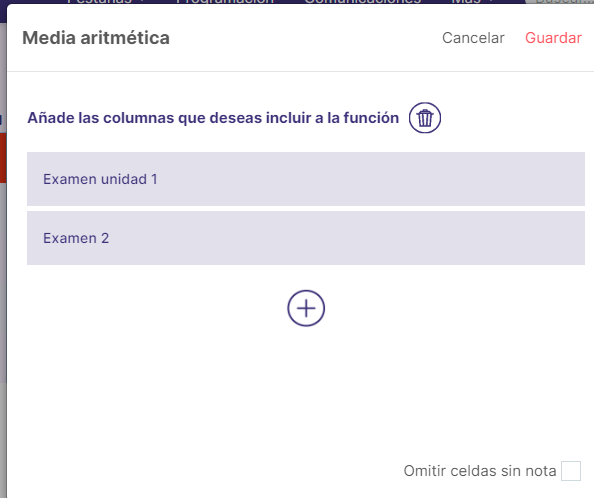 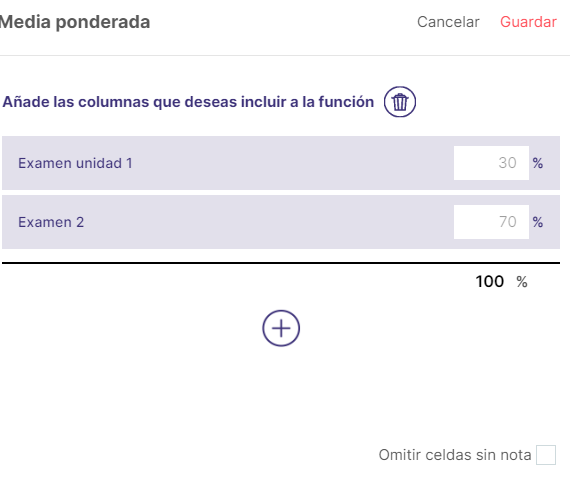 Crear una estructura de evaluación
FORMULA CALCULADA
ASISTENCIA
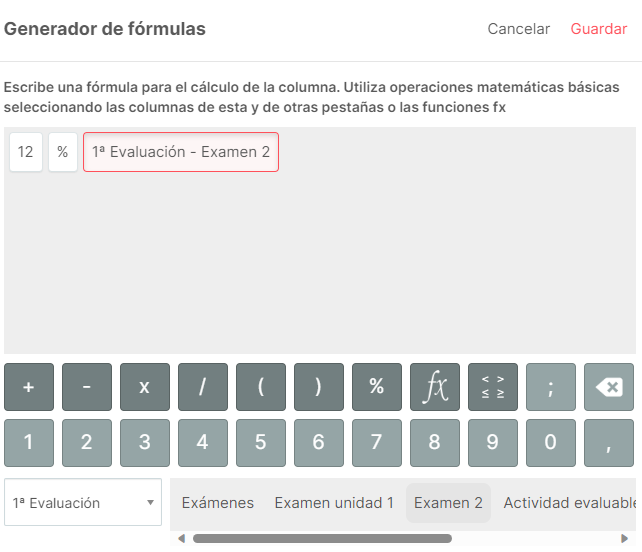 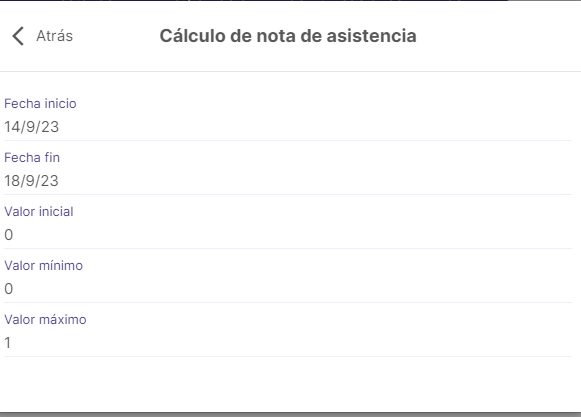 Crear una estructura de evaluación
PORCENTAJE DE ASISTENCIA   		RECUENTO DE ASISTENCIA
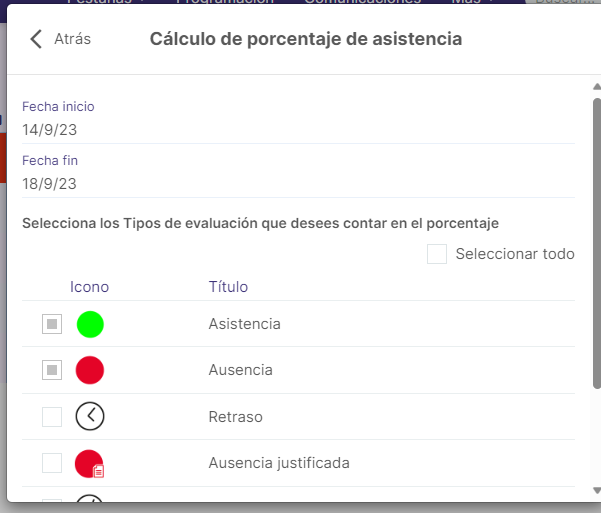 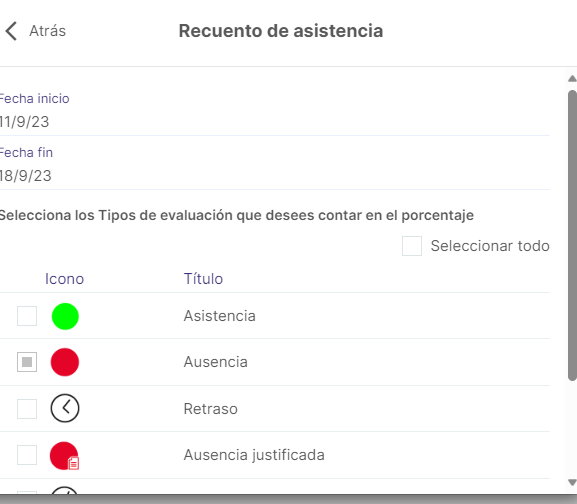 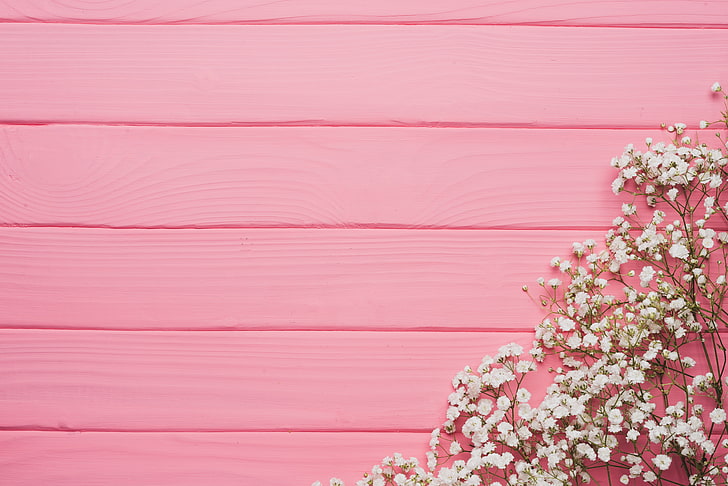 Gracias
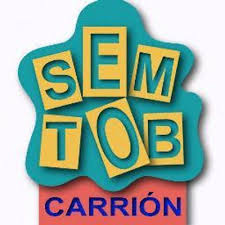 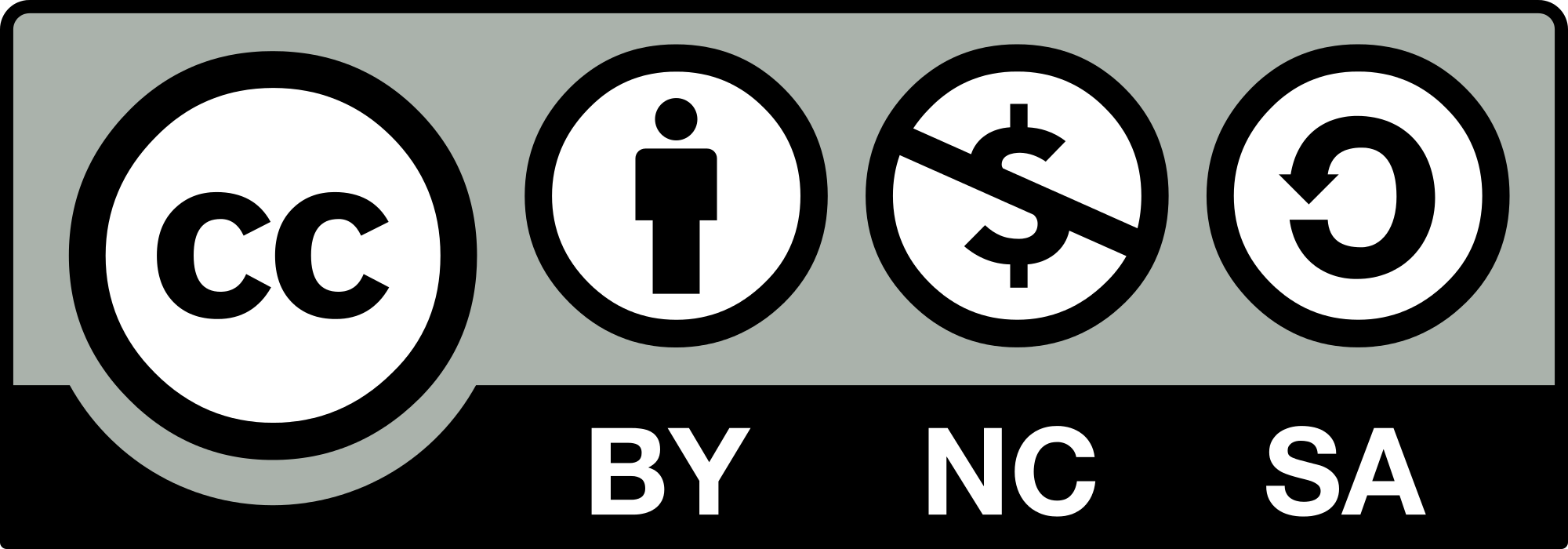 Esta foto de Autor desconocido está bajo licencia CC BY-SA-NC